Joint Inference and Disambiguation of Implicit Sentiments via Implicature Constraints
Lingjia Deng*, Janyce Wiebe*^, Yoonjung Choi^
* Intelligent Systems Program, University of Pittsburgh
^ Department of Computer Science, University of Pittsburgh
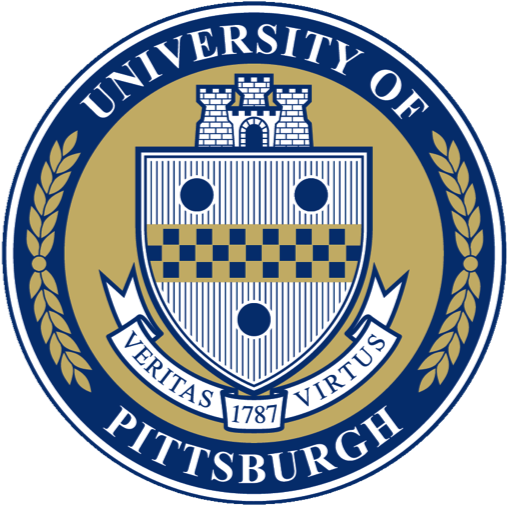 [Speaker Notes: hi everyone. this is Lingjia Deng from…
It’s really my honor to share our work with everyone here today.
This work is collaborated with my advisor, Dr. Janyce Wiebe and my labmate Yoonjung Choi
In this work, we focus on joint inference…]
Outline
Introduction
Related Work
GoodFor/BadFor Implicature
Optimization Framework
Experimental Result
Conclusions
2
Intelligent Systems Program
8/18/14
[Speaker Notes: Today I’ll give a brief introduction about what this work could do. 
Then I’ll talk about the goodFor/badFor Implicature this work is relying on. 
Next I’ll introduce the whole framework in details, followed by the experiment result and the conclusions.]
Outline
Introduction
Related Work
GoodFor/BadFor Implicature
Optimization Framework
Experiment Result
Conclusions
3
Intelligent Systems Program
8/18/14
[Speaker Notes: To introduce our work, before go into details, let’s first image a scenario.]
Introduction
Scenario:
The government proposes the bill of Affordable Care Act. We want to get everyone’s opinion of it.
We can collect opinions by doing a survey, a questionnaire, etc.
We can also collect the writers’ stances by analyzing their posts online.
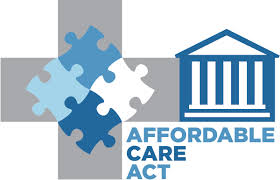 4
Intelligent Systems Program
8/18/14
[Speaker Notes: Suppose when the government proposed the bill of AC, we wanted to…
Of course we can…
However, from internet,]
Introduction
“The bill will lower skyrocketing healthcare costs.”
Explicit (Direct) Sentiment:
writer negative toward skyrocketing healthcare costs
The healthcare cost is too high. I cannot afford it.
Implicit (Inferred) Sentiment:
writer positive toward the bill will lower costs
There is a chance that the costs could be decreased! I love it!
writer positive toward the bill
The bill is able to do this! I’ll vote for it!
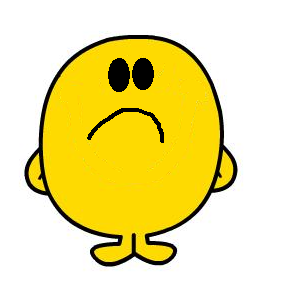 what about bill?
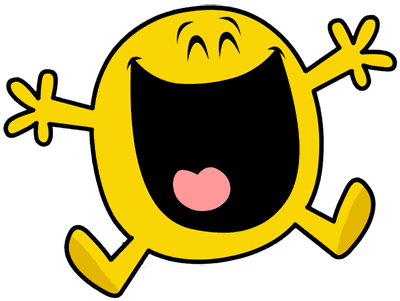 5
Intelligent Systems Program
8/18/14
[Speaker Notes: Traditionally in sentiment analysis work, we look up a sentiment lexicon and may find out that the writer is neg toward the costs because ;
However, what about the bill? That’s our focus but the writer doesn’t use any sentiment word modifying it
As humans, we can see that the writer is positive toward]
GoodFor/BadFor Event
“The bill will lower skyrocketing healthcare costs.”
<bill, lower, healthcare costs>
GoodFor/BadFor Event (Deng et al., ACL2013 short)
triple <agent, goodFor/badFor event, theme>
goodFor event: positive effect on the theme
help, increase, etc
badFor event: negative effect on the theme
harm, decrease, etc
Reverser (Deng et al., ACL2013 short)
A reverser flips the polarity of a goodFor/badFor event.
e.g. The bill will not lower the healthcare costs.
6
Intelligent Systems Program
8/18/14
[Speaker Notes: In this work, we focus on event such as lower
We define it as a badFor event in our previous work. 
Each event is a triple, consiting of the event itself, the agent who conducts the event, and the theme who the event affects/
From its wording, we can see that a godoFor event has a positive effect on the theme, such as
and a badFor event has a negative effect on the theme, such as

Besides, we also introduce reverser in our previous work. A reverser is part of the event, and it filps…
such as negation]
GoodFor/BadFor Event
GoodFor/BadFor Corpus (Deng et al., ACL2013 short):
134 political editorials
e.g. <bill, lower, healthcare costs>
e.g. <positive, badFor, negative>
writer’s sentiments toward agent and theme

almost 20% sentences have clear goodFor/badFor events
available at mpqa.cs.pitt.edu
7
Intelligent Systems Program
8/18/14
[Speaker Notes: We have annotated a goodFor/badFor corpus. 
In the corpus, we annotate where are the events, what are the agents and the themes
whether it is goodFor or badFor, and the writer’s sentiment toward…
Surprisingly,]
Utilizing GoodFor/BadFor Event
The ultimate goal of this work is
utilizing goodFor/badFor information
a triple <agent, goodFor/badFor, theme>

to detect writer’s sentiments toward entities
entities: agents, themes
Explicit sentiment
Implicit sentiment
8
Intelligent Systems Program
8/18/14
[Speaker Notes: So, the ultimate goal

To build such a system ,]
Utilizing GoodFor/BadFor Event
Given a document,
(Q1)   which spans are goodFor/badFor events?
(Q2)   what is the polarity of the event: goodFor or badFor?
(Q3)   does this event has a reverser?
(Q4)   which spans are agents and themes?
(Q5)   what are the writer’s sentiments toward the agents & themes?

Graph-based Sentiment Propagation (Deng and Wiebe, EACL2014)
Build a graph using manual annotations of (Q1)-(Q4)
Apply loopy belief propagation to infer sentiment
Evaluate only on the final part (Q5)
9
Intelligent Systems Program
8/18/14
[Speaker Notes: Given a document, we need to answer several questions.

Previously, we have developed a graph=based sentiment propagation model, which …]
Utilizing GoodFor/BadFor Event
Given a document,
(Q1)   which spans are goodFor/badFor events?
(Q2)   what is the polarity of the event: goodFor or badFor?
(Q3)   does this event has a reverser?
(Q4)   which spans are agents and themes?
(Q5)   what are the writer’s sentiments toward the agents & themes?

In this work,
Utilize the manual annotations of (Q1)
Automatically extract local results of (Q2)-(Q5)
Optimize the local results using Integer Linear Programming
Evaluate on (Q2)-(Q5)
10
Intelligent Systems Program
8/18/14
[Speaker Notes: In this work,]
Outline
Introduction
Related Work
GoodFor/BadFor Implicature
Optimization Framework
Experiment Result
Conclusions
11
Intelligent Systems Program
8/18/14
[Speaker Notes: There’s some related work.]
Related Work
Sentiment Anlysis
Classifying explicit sentiment. (Wiebe et al., 2005; Johansson and Moschitti, 2013; Yang and Cardie, 2013)
Investigate features directly implying sentiment. (Zhang and Liu, 2011; Feng et al., 2013)

OURS
Bridge between explicit sentiment and implicit sentiment

GoodFor/BadFor
Previous work do not cover all inferences related to goodFor/badFor events. Choi and Cardie, 2008; Moilanen et al., 2010; Anand and Reschke 2010; 2011; Goyal et al., 2012)

OURS
Define a set of rules revealing inferences among agents, themes and goodFor/badFor events. (Deng and Wiebe, EACL2014)
Call for less manual annotations (this work)
12
Intelligent Systems Program
8/18/14
[Speaker Notes: Previously in sentiment analysis, there’s much work focusing on classifying explicit sentiment, and some work focusing on investigating features directly implying sentiment; 
Our work wants to bridge between …

For the goodFor/badFor, there’s some work working on inferences;

but our previous work define…
and this work makes it more automatic]
Outline
Introduction
Related Work
GoodFor/BadFor Implicature
Optimization Framework
Experiment Result
Conclusions
13
Intelligent Systems Program
8/18/14
[Speaker Notes: Until now, I’m always talking about inferences. Next I’ll talk about implicature, that how we do the opinion inference.]
GoodFor/BadFor Implicature
“The bill will lower the skyrocketing healthcare costs.”
<bill, lower, healthcare costs>

sentiment(healthcare costs) = negative  &  lower = badFor
 sentiment(lower) = positive  &  lower = badFor
 sentiment(bill) = positive

sentiment(theme) = negative  &  badFor 
 sentiment(event) = positive  &  badFor
 sentiment(agent) = positive
14
Intelligent Systems Program
8/18/14
[Speaker Notes: Back to our example, the writer is negative toward the costs, and lower is a badFor event
we infer the writer is positive toward the lower event, because it could decrease sth we don’t like
further, we infer the writer is positive toward the bill, because it conducts the event

We generalize it as a rule. 
If the writer is negative toward the theme, and it is a badFor event,
then the writer is positive toward the event
and the writer is positive toward the agent]
GoodFor/BadFor Implicature
（Deng and Wiebe, EACL 2014）
<agent, goodFor, theme>
sentiment(agent) = sentiment(theme)
<agent, badFor, theme>
sentiment(agent) ≠ sentiment(theme)
the sentiments are opposite
15
Intelligent Systems Program
8/18/14
[Speaker Notes: In our previous work, we list all inference rules related to gfbf events. Here I summarize them in this today.
We have two interesting discoveries: 

one is, if it is a goodFor event, 
second is, if it is a badFor event]
Outline
Introduction
Related Work
GoodFor/BadFor Implicature
Optimization Framework
Local Detectors
Optimization Framework Overview
Objective Function and Constraints
Experiment Result
Conclusions
16
Intelligent Systems Program
8/18/14
[Speaker Notes: Next we go into the main part, the optimization framework.

First I’ll talk about local detectors, and introduce how the optimization framework works, and then the objective function and constraints.]
Analyzing GoodFor/BadFor Event
Given a goodFor/badFor span in a document,
(Q2)    what is the polarity of the event: goodFor or badFor?
(Q3)    does this event has a reverser?
(Q4)    which spans are agent & theme?
(Q5)    what are the writer’s sentiments toward agent & theme?

Each local detector is run to answer each question above.
17
Intelligent Systems Program
8/18/14
[Speaker Notes: Recall to what we state above, given a ……
our goal is to answer the four questions below…
Local detectors are ….]
Local Detectors
(Q2) what is the polarity of the event: goodFor or badFor?

A sense-level goodFor/badFor lexicon (Choi et al., WASSA2014)

A goodFor/badFor span has m goodFor senses and n badFor senses:
goodFor score = m / (m+n)
badFor score = n / (m+n)
18
Intelligent Systems Program
8/18/14
[Speaker Notes: when judging whether the event is goodfor or badfor, we utilize a sense-level gfbf lexicon developed by yoonjung choi

we look up each gfbf span in the lexicon. if it has m….
the event has a goodfor score, which is m divided by the sum of m and n
the badfor score is n divided by the sum of m and n]
Local Detectors
(Q3)  does this event has a reverser?

A word-level shifter lexicon (Wilson, 2008).

Three categories of reversers:
negation
They will not lower your coverage
verb reversers
…new rules to prevent companies from overcharging patients
others
bureaucracy will cut costs without hurting the old
19
Intelligent Systems Program
8/18/14
[Speaker Notes: when judging whether the event has a reverser or not, we utilize a word-level …developed by…

we categorize the reversers into three categories
first it is negation
second is verb reverser, such as this sentence…
“new rules…”
the reverser prevent stops overcharging from happening
third is other
for example, without is the reverser of hurting]
Local Detectors
(Q3) does this event has a reverser?

Find a reverser word in the sentence.

Stanford dependency parser: 
reverser word dependency path goodFor/badFor span.
negation: neg
verb reverser: xcomp, pcomp, obj
others: advmod, pcomp, cc, xcomp, nsubj, neg

The shorter the path is, the more likely there is a reverser.
d = length of the path, σ = thredhold
reversed score = 1/d- σ
20
Intelligent Systems Program
8/18/14
[Speaker Notes: continue with the previous slide
we use stanford dependency parser to extract the dependency path between reverser word and the gfbf span

if there is a reverser word and the path consists of these relations, then we regard it may have a reverser

the shorter the path is….
and the reverser score is the reciprocal of the path length]
Local Detectors
(Q4)  which spans are agents & themes?

Two agent candidates and two theme candidates.
Semantic agent: semantic role labeling (A0>A1>A2)
Syntactic agent: Stanford dependency parser

Semantic theme: semantic role labeling (A1>A2>A0)
Syntactic theme: Stanford dependency parser
21
Intelligent Systems Program
8/18/14
[Speaker Notes: when extracting the agent and theme spans,
we extract two agent candidates and the two theme candidates
one is the semantic one based on the semantic role labelling
the other is the syntactic one based the Stanford dependency parser

if no agent candidate…
if no theme…]
Local Detectors
(Q5)   what are the writer’s sentiments toward agents & themes?

The same local sentiment detector from (Deng and Wiebe, EACL2014)
 majority voting using:
Opinion Finder (Wilson et al., 2005)
Opinion Extractor (Johansson and Moschitti, 2013)
MPQA subjectivity lexicon (Wilson et al., 2005)
General Inquirer (Stone et al., 1966)
connotation lexicon (Feng et al., 2013)
positive score, negative score (0.5~1)
22
Intelligent Systems Program
8/18/14
[Speaker Notes: when detecting the sentiment locally, we adopt the same local sentiment detector from our previous work

it is majority voting using 5 resources

each agent/theme candidate has two scores: positive and negative]
Outline
Introduction
Related Work
GoodFor/BadFor Implicature
Optimization Framework
Local Detectors
Optimization Framework Overview
Objective Function and Constraints
Experiment Result
Conclusions
23
Intelligent Systems Program
8/18/14
[Speaker Notes: Next we go into the main part, the optimization framework.

First I’ll talk about local detectors, and introduce how the optimization framework works, and then the objective function and constraints.]
Optimization Framework Overview
(Q3)   is the polarity reversed?
(Q2)   is it goodFor or badFor?
Agent1   Agent2    reversed     goodFor   badFor     Theme1   Theme2
pos: 0.5
neg: 0.5
pos: 0.5
neg: 0.6
pos: 0.7
neg: 0.5
goodFor: 0.8     badFor: 0.2
pos: 0.7
neg: 0.5
reverser: 0.9
(Q4) which spans are agents and themes?
(Q5)   what are the writer’s sentiments?
24
Intelligent Systems Program
8/18/14
[Speaker Notes: Based on the local detectors we introduce above, for a gfbf event

it has two scores: goodfor and badfor
it has a score representing whether it has a reverser
it has two agent candidates and two theme candidates
the each candidate has a positive score and a negative score]
Optimization Framework Overview
Agent1   Agent2    reversed     goodFor   badFor     Theme1   Theme2
pos: 0.5
neg: 0.5
pos: 0.5
neg: 0.6
pos: 0.7
neg: 0.5
goodFor: 0.8     badFor: 0.2
pos: 0.7
neg: 0.5
reverser: 0.9
25
Intelligent Systems Program
8/18/14
Optimization Framework Overview
Agent1   Agent2    reversed     goodFor   badFor     Theme1   Theme2
pos: 0.5
neg: 0.5
pos: 0.5
neg: 0.6
pos: 0.7
neg: 0.5
goodFor: 0.8     badFor: 0.2
pos: 0.7
neg: 0.5
reverser: 0.9
The framework selects a subset of labels containing:
one label from the four agent sentiment labels,
Agent1-pos, Agent1-neg, Agent2-pos, Agent2-neg
one/no label from the reversed labels,
one label from the gfbf polarity labels,
one label from the four theme sentiment labels.
Fortunately, the implicature rules in (Deng and Wiebe, EACL2014) define dependencies among these ambiguities:
goodFor: sentiment(agent) = sentiment(theme)
badFor: sentiment(agent) ≠ sentiment(theme) 
Theses dependencies are encoded as constraints in the framework.
26
Intelligent Systems Program
8/18/14
[Speaker Notes: the goal of the framework is to select a subset of labels containing:
……
……
…..
……

there’re so many labels. 
Fortunately, the…..
these dependencies are …]
Outline
Introduction
Related Work
GoodFor/BadFor Implicature
Optimization Framework
Local Detectors
Optimization Framework Overview
Objective Function and Constraints
Experiment Result
Conclusions
27
Intelligent Systems Program
8/18/14
[Speaker Notes: Next we go into the main part, the optimization framework.

First I’ll talk about local detectors, and introduce how the optimization framework works, and then the objective function and constraints.]
Objective Function
variable i could be:

i in Entity Set
agent candidate
theme candidate

i in GFBF Set
goodFor/badFor event
c is one of the lables of i

i in GFBF Set
c in {goodFor, badFor, reversed}
i in Entity Set
c in {positive, negative}
<i,k,j> is a <agent, goodFor/badFor, theme> triple

i,j in Entity Set; k in GFBF Set
28
Intelligent Systems Program
8/18/14
[Speaker Notes: In the objective function, we have two sets of variables

one is agent/theme
the other is gfbf event itsefl

each variable has its set of labels
either {}
or {}

for <I,k,j> is a triple]
Objective Function
u: binary indicator of i choosing c
ic: variable i assigned label c
ξ, δ: slack variables of triple <I,k,j>
representing this triple is an exception to goodFor, badFor rule (exception: 1)
p: score of local detector
The framework assigns values (0 or 1) to u
maximizing the scores given by the local detectors, 
and assigns values (0 or 1) to ξ, δ
minimizing the cases where goodFor/badFor implicature rules are violated.
Integer Linear Programming (ILP) is used.
29
Intelligent Systems Program
8/18/14
[Speaker Notes: continue with the previously slide,
ic means that variable I is assinged with label c

p is the score returned by the local detector, representing the probability variable I being assinged with label c
u is the binary indicator 

thus, 
the first part of the objective function assigns values to u, meaning that 
we try to maximize the scores given ……

besides this, epliso and theta are slack variables of triples, representing…..

thus, the second of the objective function assigns values to epsilon and theta, meaning that 
we try to minimize…

as you can see, we use ILP to solve this problem.]
Outline
Introduction
Related Work
GoodFor/BadFor Implicature
Optimization Framework
Local Detectors
Optimization Framework Overview
Objective Function and Constraints
Experiment Result
Conclusions
30
Intelligent Systems Program
8/18/14
[Speaker Notes: Next we go into the main part, the optimization framework.

First I’ll talk about local detectors, and introduce how the optimization framework works, and then the objective function and constraints.]
Basic Constraints
For a triple <agent, goodFor/badFor, theme>,
for the goodFor/badFor, the framework chooses one from the two labels: {goodFor, badFor}


for the agent, the framework chooses one from the four labels: {agent1-pos, agent1-neg, agent2-pos, agent2-neg}
for the theme, it is the same
31
Intelligent Systems Program
8/18/14
[Speaker Notes: For the constraints, we have basic constraints consistent with our description of the framework

for a gfbf variable, the framework chooses from either gf or bd

for an agent variable, the framework chooses…
for an theme, it is the same]
GoodFor Implicature Constraints
In a goodFor event, sentiments are the same
0
0
goodFor: 1
badFor: 0
exception: 1
not exception: 0
1
1
0
1
0
AND
0
or   1
any value
32
Intelligent Systems Program
8/18/14
[Speaker Notes: Besides, we also define constraints modeling the gfbf imiplicatures

in a gf event, sentiments are the same

this part is 1 if it is gf; it is 0 if it is bf. this slack variable is 1 means this triple is an exception of the gf rule.
if this is 1 and this is zero, that means this gf triple doesn’t violate the gf sulres. and that constraints the this part to be 0.
thus, if this sum is 1, representing agent I is positive, then this sum must be 1, representing theme j is positive.
similarly, if this sum is 0, this sum must be 0 two, representing they must not be positive.]
BadFor Implicature Constraints
In a badFor event, sentiments are opposite
0
1
goodFor: 0
badFor: 1
exception: 1
not exception: 0
1
0
0
1
0
AND
0
or   1
any value
33
Intelligent Systems Program
8/18/14
[Speaker Notes: Similarly, we also the bf constraint.
in a bf event, sentiments are the opposite


this part is 1 if it is bf; it is 0 if it is gf. this slack variable is 1 means this triple is an exception of the bfrule.
if this is 1 and this is zero, that means this bf triple doesn’t violate the bf sulres. and that constraints the this part to be 0.
thus, if this sum is 1, representing agent I is positive, then this sum must be 0, representing theme cannot be positive.
similarly, if this sum is 0, this sum must be 1, representing the agent cannot be positive and the theme must be positive.]
Outline
Introduction
Related Work
GoodFor/BadFor Implicature
Optimization Framework
Experiment Result
The goodFor/badFor corpus (Deng et al., ACL2013 short)
Conclusions
34
Intelligent Systems Program
8/18/14
[Speaker Notes: We implement the framework and evaluate on the gfbf corpus.]
Evaluation Metrics
(Q5)    what are the writers’ sentiments toward agents and themes?
For sentiment detection evaluation:
Precision, Recall and F-measure on non-neutral agents/themes
only 8 agents/themes are neural in the corpus




what is “auto=gold” ?
we’re extracting agent/theme span and detecting sentiment simultaneously: 
Agent1-pos, Agent1-neg, Agent2-pos, Agent2-neg

strict evaluation:
both the chosen span and the sentiment are correct
relaxed evaluation:
the sentiment is correct, regardless of the span
Auto: Agent2-pos
Gold:  Agent1-pos

strict evaluation: wrong
relaxed evaluation: correct
35
Intelligent Systems Program
8/18/14
[Speaker Notes: For sentiment detection evaluation, we use precision, recall and F-measure.

We have two definitions of auto equals to gold
Recall that we’re extracting….
we choose one label from the four

by strict evaluation, …
by relaxed evaluation….

For example, if auto chooses the variable agent2-pos, the gold is agent1-pos
by strict evaluation it is wrong because the span is wrong
however, by relaxed evaluation it is correct because the sentiment is correct]
Performances of Sentiment Detection
Local Baseline
For (Agent1-pos, Agent1-neg, Agent2-pos, Agent2-neg), choose the one with maximal local score;
If the local detector fails to detect any sentiment, the local baseline is wrong.
Majority Baseline
Always chooses Agent1-pos (semantic agent).
36
Intelligent Systems Program
8/18/14
[Speaker Notes: For sentiment detection, we have two baselines. 
The first one is local baseline. 
For the four labels, the baseline chooses the one with maximal local score
if the local detector…

The second is majority baseline, it always chooses agent1-pos

The performance is listed in this table. As we can see, in both stric evaluation and relaxed evaluation, both F-measure is much higher than the baselines. That’s because, the local detector cannot find the implicit sentiments. However, by inference, we can increase the recall without hurting the precision.

Actually, we have added a co-reference part in our framework and its performance is higher. Due to time limit, we do not introduce it here. It is in the paper.]
Performances
(Q2)   what is the polarity of the event: goodFor or badFor?
(Q3)   does this event has a reverser?
(Q4)   which spans are agents and themes?
For agent/theme span detector, goodFor/badFor polarity detector, reverser detector:
Accuracy =  (# auto = gold) / (# all events in the corpus)
Local Baseline:
Local detector





The lexicon doesn’t cover all goodFor/badFor words. But by the framework we could infer the polarity of the word.
[Speaker Notes: For the other parts, extracting the agent/theme, judging the gfbf polarity, and the reverser, we choose the accuracy. 

For each part, the local baseline chooses the local detector’s result

As shown in this table, the ILP has higher performance than the baselines, especially 7 points more in accuracy in judging the gfbf polarity. 
That’s because the lexicon……]
Outline
Introduction
Related Work
GoodFor/BadFor Implicature
Optimization Framework
Experiment Result
Conclusions
38
Intelligent Systems Program
8/18/14
[Speaker Notes: Finally the conclusions]
Conclusions
The ultimate goal of this work is
utilizing goodFor/badFor information
to detect writer’s sentiments toward entities.

The global optimization framework jointly infers
the polarity of gfbf events
whether or not they are reversed,
which candidate NPs are the agent and theme
the writer’s sentiments toward them.

Compared to the baselines, the framework
improves 10 points in F-measure of sentiment detection
improves 7 points in accuracy of goodFor/badFor polarity disambiguation
39
Intelligent Systems Program
8/18/14
Questions?
The goodFor/badFor corpus is available at mpqa.cs.pitt.edu.
40
Intelligent Systems Program
8/18/14
References
Lingjia Deng and Janyce Wiebe. 2014. Sentiment propagation via implicature constraints. In Meeting of the European Chapter of the Association for Computational Linguistics (EACL-2014).
Lingjia Deng, Yoonjung Choi, and Janyce Wiebe. 2013. Benefactive/malefactive event and writer attitude anno- tation. In Proceedings of the 51st Annual Meeting of the Association for Computational Linguistics (Volume 2: Short Papers), pages 120–125, Sofia, Bulgaria, August. Association for Computational Linguistics.
Theresa Wilson, Janyce Wiebe, , and Paul Hoffmann. 2005. Recognizing contextual polarity in phrase-level
sentiment analysis. In HLP/EMNLP, pages 347–354.
Richard Johansson and Alessandro Moschitti. 2013. Relational features in fine-grained opinion analysis. Compu- tational Linguistics, 39(3).
P.J. Stone, D.C. Dunphy, M.S. Smith, and D.M. Ogilvie. 1966. The General Inquirer: A Computer Approach to Content Analysis. MIT Press, Cambridge.
Song Feng, Jun Sak Kang, Polina Kuznetsova, and Yejin Choi. 2013. Connotation lexicon: A dash of sentiment beneath the surface meaning. In Proceedings of the 51th Annual Meeting of the Association for Computational Linguistics (Volume 2: Short Papers), Sofia, Bulgaria, Angust. Association for Computational Linguistics.
41
Intelligent Systems Program
8/18/14
Related Work
Classify explicit sentiments and extracting explicit opinion expressions, holders and targets (Wiebe et al., 2005; Johansson and Moschitti, 2013; Yang and Cardie, 2013). 

Identify words/Phrases directly imply implicit opinions. (Zhang and Liu, 2011; Feng et al., 2013)
e.g. “sunshine” has positive connotation

OURS
we focus on how we can bridge between explicit and implicit sentiments via inference
42
Intelligent Systems Program
8/18/14
Related Work
Infer an overall polarity of a sentence by compositional semantics. (Choi and Cardie, 2008; Moilanen et al., 2010)
Identify classes of goodFor/badFor terms, and carry out studies involving artificially constructed goodFor/badFor triples and corpus examples matching fixed linguistic templates. (Anand and Reschke 2010; 2011)
Generate a lexicon of patient polarity verbs, which correspond to goodFor/badFor events whose spans are verbs. (Goyal et al., 2012) 
do not cover all cases relevant to goodFor/badFor events

OURS (Deng and Wiebe, 2014)
defines a generalized set of implicature rules and proposes a graph-based model to achieve sentiment propagation between the agents and themes of gfbf events
43
Intelligent Systems Program
8/18/14
Local Detectors
(Q5)   what are the writer’s sentiments toward agents & themes?

The same local sentiment detector from (Deng and Wiebe, EACL2014)
 majority voting using:
Opinion Finder (Wilson et al., 2005)
Opinion Extractor (Johansson and Moschitti, 2013)
MPQA subjectivity lexicon (Wilson et al., 2005)
General Inquirer (Stone et al., 1966)
connotation lexicon (Feng et al., 2013)
positive score, negative score (0.5~1)
44
Intelligent Systems Program
8/18/14
[Speaker Notes: when detecting the sentiment locally, we adopt the same local sentiment detector from our previous work

it is majority voting using 5 resources

each agent/theme candidate has two scores: positive and negative]
Local Detectors
(Q5)   what are the writer’s sentiments?

<agent, goodFor/badFor, theme>

1. sentiment toward agent/theme
2. sentiment toward goodFor/badFor event
to increase coverage:
 sentiment toward theme

positive score, negative score (0.5~1)
45
Intelligent Systems Program
8/18/14
Local Detectors
Why not train a system on the goodFor/badFor corpus?

Only the writer’s sentiments toward the agents and the themes of gfbf events are annotated in the corpus.
There are many false negatives of sentiments toward entities.
e.g. the writer is positive toward X, but X is not part of any goodFor/badFor event, so the positive sentiment is not annotated.
The corpus does not support training a classifier.
46
Intelligent Systems Program
8/18/14
Co-reference In the Framework
If two agents/themes co-refer, they should the assigned with the same sentiment label.
If two goodFor/badFor events have the same agent, the two agents of the two events should be assigned with the same sentiment label.
The reform will decrease the healthcare costs and improve the medical qualify as expected.

If two agents/themes satisfy the criterions above,
Coref(i,j) = 1
47
Intelligent Systems Program
8/18/14
Co-reference In the Framework
New constraints (Similar to goodFor constraints)





New objective function
48
Intelligent Systems Program
8/18/14
Adding Co-reference Performances
(Q5) what’re the writer’s sentiments toward agents & themes?
Local + Coref Baseline
Following the baseline Local
If two agents/themes co-ref, and one of the two is assigned sentiment, then the other will be assigned with the same sentiment.
49
Intelligent Systems Program
8/18/14
Adding Co-reference Performances
(Q2)   what is the polarity of the event: goodFor or badFor?
(Q3)   does this event has a reverser?
(Q4)   which spans are agents and themes?
Local Baseline:
Local detector
50
Intelligent Systems Program
8/18/14